ART OERs
Photoshop
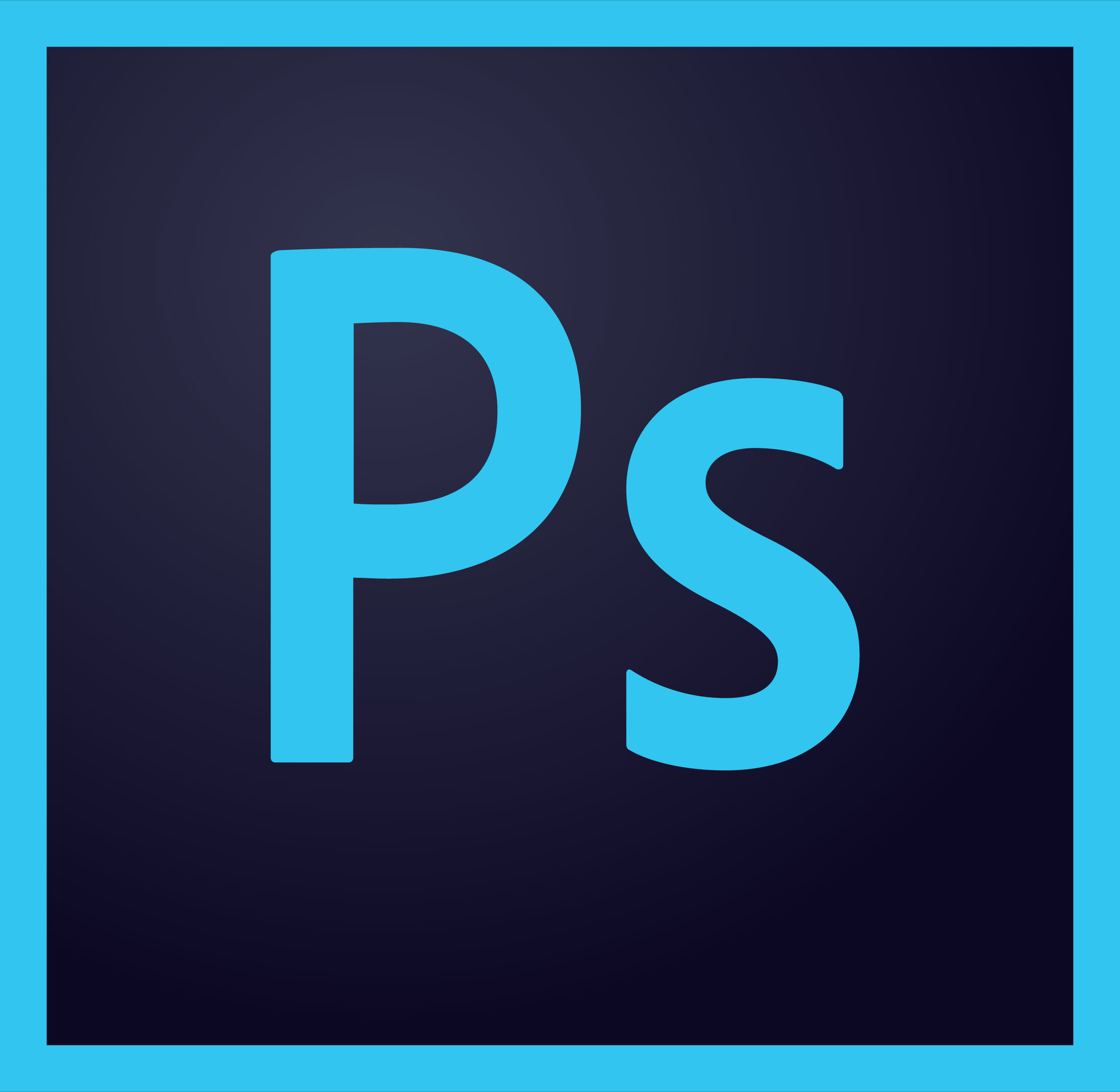 Photoshop is used for editing photos.
We can use this as part of our exams at the school, in Graphic Communications (a type of art).
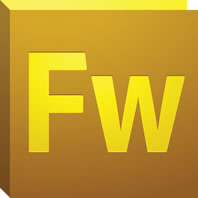 Adobe Fireworks
Fireworks is used to create illustrations and graphic designs.  This is used by younger age groups and is used to provoke creativity.
Scratch
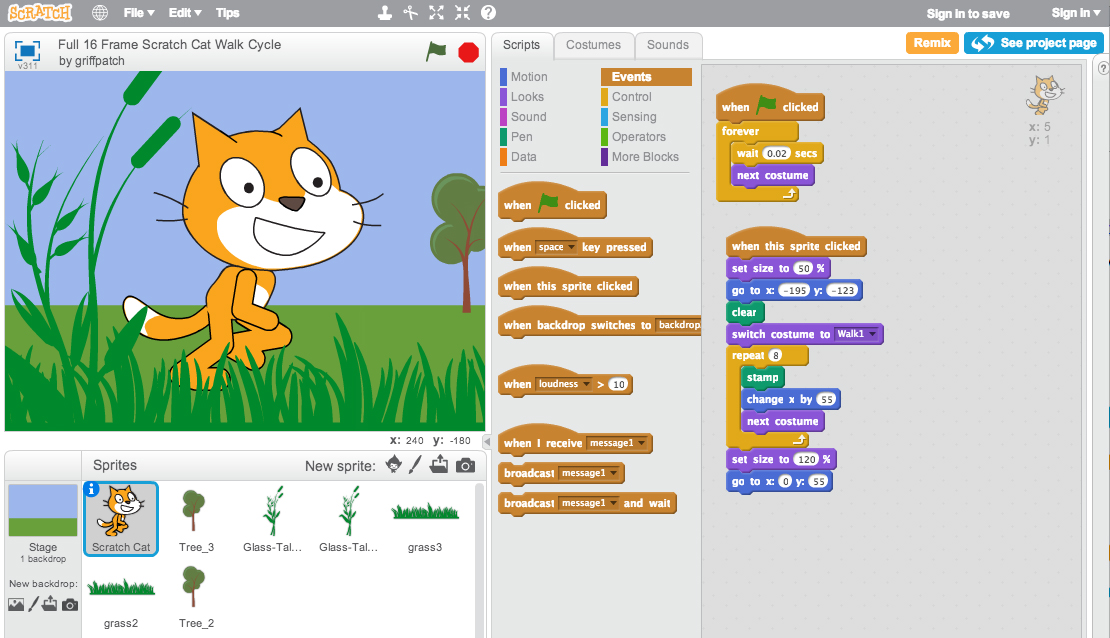 Scratch is used for making animations and for game design.
It is used in computing or ICT in school as well as in the art department.
YouTube
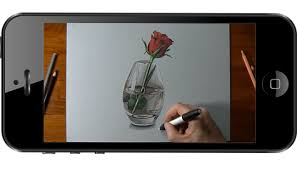 YouTube is incredibly useful for watching tutorials (videos with instructions on how to do a certain task.
This is available for everyone at home however in school we cannot use it due to Safeguarding reasons.
Dafont
Dafont is an online program used for downloading different fonts. We use this for printing words onto our artwork, stencilling or copying different letters.
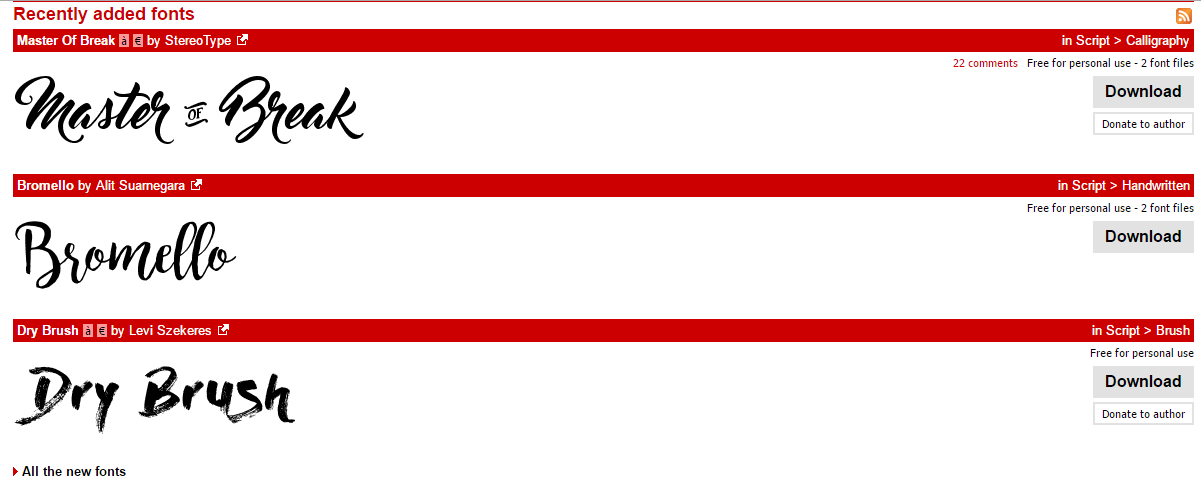 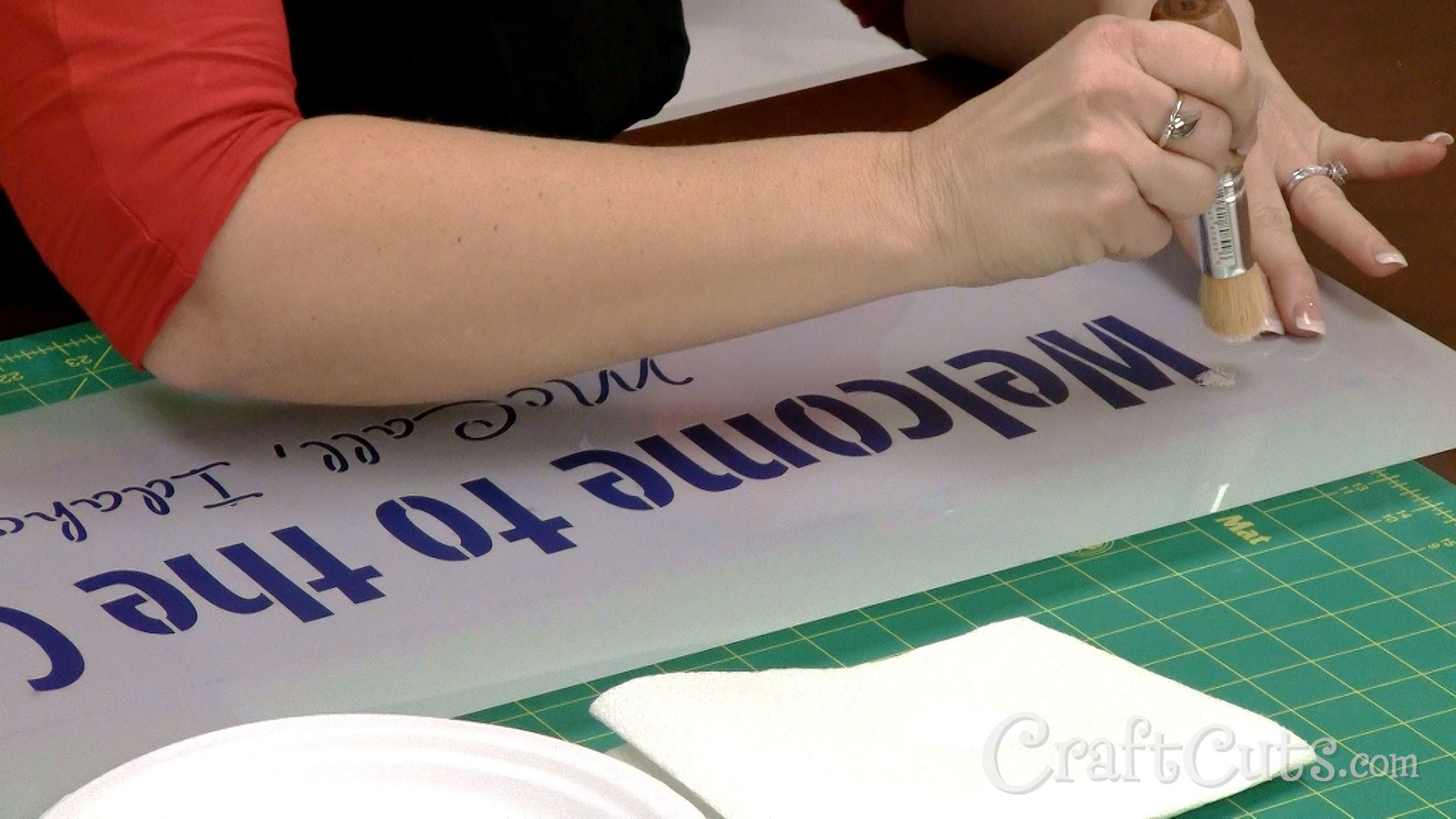